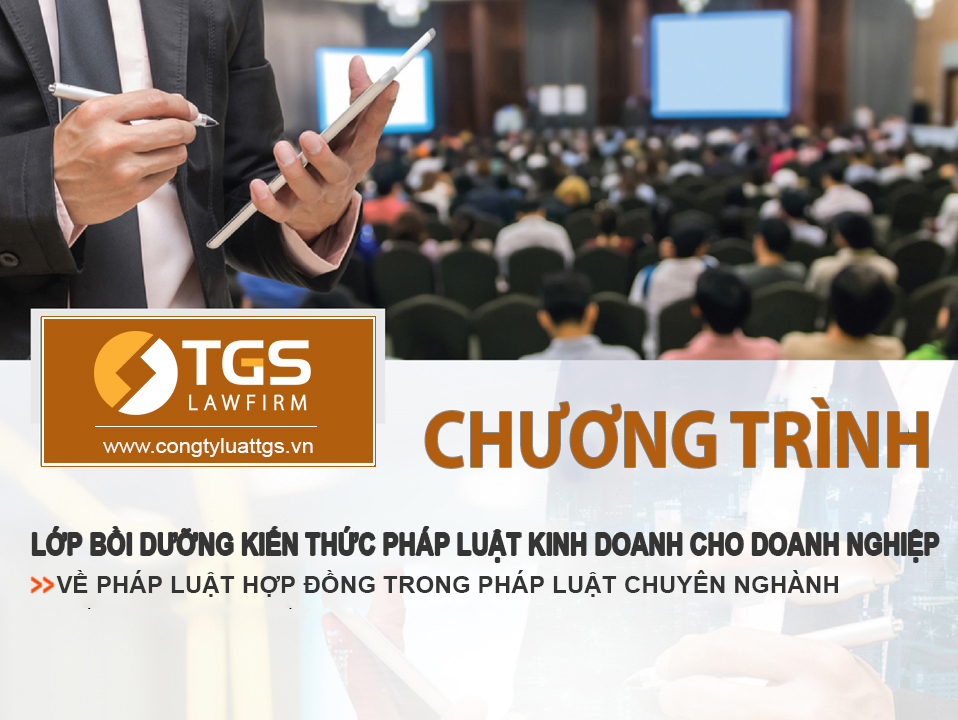 THÔNG TIN GIẢNG VIÊN
01
PHÁP LUẬT HỢP ĐỒNG TRONG HOẠT ĐỘNG THƯƠNG MẠI TẠI VIỆT NAM
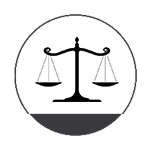 KHÁI NIỆM HỢP ĐỒNG THƯƠNG MẠI
Hợp đồng thương mại là sự thỏa thuận giữa các chủ thể kinh doanh với nhau và với các bên có liên quan về việc xác lập, thay đổi, hoặc chấm dứt các quyền và nghĩa vụ trong hoạt động thương mại
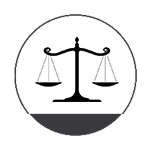 MỤC ĐÍCH
Mục đích để xác lập hợp đồng thương mại là nhằm sinh lợi.
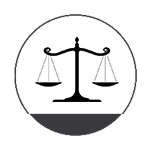 CHỦ THỂ
Có ít nhất một bên là thương nhân
01
PHÁP LUẬT HỢP ĐỒNG TRONG HOẠT ĐỘNG THƯƠNG MẠI TẠI VIỆT NAM
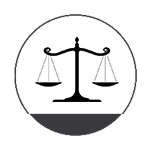 ĐỐI TƯỢNG CỦA HỢP ĐỒNG
Tài sản, hàng hóa được phép lưu thông, dịch vụ được phép cung ứng.
01
PHÁP LUẬT HỢP ĐỒNG TRONG HOẠT ĐỘNG THƯƠNG MẠI TẠI VIỆT NAM
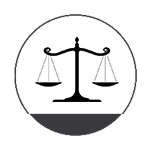 PHÂN LOẠI
Theo tiêu chí đối tượng của hợp đồng
	+ Hợp đồng mua bán hàng hóa
	+ Hợp đồng cung ứng dịch vụ
Theo tiêu chí phạm vi hợp đồng
	+ Hợp đông thương mại quốc tế
	+ Hợp đồng thương mại trong nước.
01
PHÁP LUẬT HỢP ĐỒNG TRONG HOẠT ĐỘNG THƯƠNG MẠI TẠI VIỆT NAM
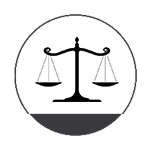 NỘI DUNG HỢP ĐỒNG
Đối tượng của hợp đồng
Quyền, nghĩa vụ của các bên
5
1
5
1
Trách nhiệm do vi phạm hợp đồng
Số lượng, chất lượng
2
6
Phương thức giải quyết tranh chấp
3
Giá, phương thức thanh toán
3
7
Thời hạn, địa điểm, phương thức thực hiện hợp đồng
4
01
PHÁP LUẬT HỢP ĐỒNG TRONG HOẠT ĐỘNG THƯƠNG MẠI TẠI VIỆT NAM
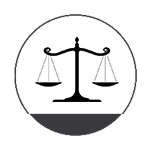 HIỆU LỰC HỢP ĐỒNG
Điều kiện có hiệu lực của hợp đồng
Người tham gia giao kết Hợp đồng có năng lực hành vi và năng lực thương mại đầy đủ. 
Mục đích và nội dung hợp đông không vi phạm điều cấm của PL không trái đạo đức xã hội.
Người tham gia giao kết hoàn toàn tự nguyện
Hình thức phù hợp với quy định của pháp  luật.
Thời điểm có hiệu lực của hợp đồng
Xác định theo quy định của pháp luật
Theo thỏa thuận của các bên
01
PHÁP LUẬT HỢP ĐỒNG TRONG HOẠT ĐỘNG THƯƠNG MẠI TẠI VIỆT NAM
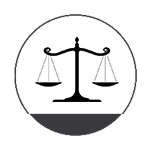 HỢP ĐỒNG VÔ HIỆU VÀ XỬ LÝ HỢP ĐỒNG THƯƠNG MẠI VÔ HIỆU
HỢP ĐỒNG THƯƠNG MẠI VÔ HIỆU
01
PHÁP LUẬT HỢP ĐỒNG TRONG HOẠT ĐỘNG THƯƠNG MẠI TẠI VIỆT NAM
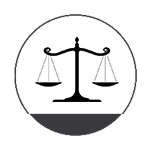 HỢP ĐỒNG VÔ HIỆU VÀ XỬ LÝ HỢP ĐỒNG THƯƠNG MẠI VÔ HIỆU
HỢP ĐỒNG THƯƠNG MẠI VÔ HIỆU
01
PHÁP LUẬT HỢP ĐỒNG TRONG HOẠT ĐỘNG THƯƠNG MẠI TẠI VIỆT NAM
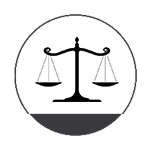 HỢP ĐỒNG VÔ HIỆU VÀ XỬ LÝ HỢP ĐỒNG THƯƠNG MẠI VÔ HIỆU
HỢP ĐỒNG THƯƠNG MẠI VÔ HIỆU
Hợp đồng vô hiệu do không tuân thủ quy định về hình thức
Hợp đồng vô hiệu từng phần
01
PHÁP LUẬT HỢP ĐỒNG TRONG HOẠT ĐỘNG THƯƠNG MẠI TẠI VIỆT NAM
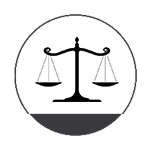 HỢP ĐỒNG VÔ HIỆU VÀ XỬ LÝ HỢP ĐỒNG THƯƠNG MẠI VÔ HIỆU
XỬ LÝ HỢP ĐỒNG THƯƠNG MẠI VÔ HIỆU
Hợp đồng chưa được thực hiện
Không tiếp tục thực hiện hợp đồng nữa
Chấm dứt việc thực hiện và xử lý tài sản
Hợp đồng thực hiện được một phần
Xử lý phần đã thực hiện xong
Hợp đồng thực hiện xong
02
THỰC TRẠNG GIAO KẾT VÀ THỰC HIỆN HỢP ĐỒNG MUA BÁN HÀNG HÓA THEO PHÁP LUẬT CHUYÊN NGÀNH
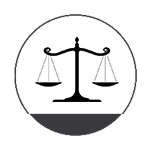 Chấm dứt đề nghị giao kết
GIAO KẾT HỢP ĐỒNG MUA BÁN HÀNG HÓA
Trả lời đề nghị giao kết
Đề nghị giao kết
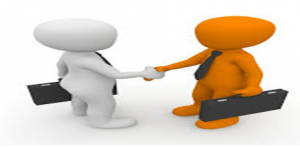 ĐỀ NGHỊ GIAO KẾT HỢP ĐỒNG
Đề nghị giao kết hợp đồng là sự biểu đat bằng lời nói hoặc hành động hoặc bằng văn bản để thể hiện ý chí của người đề nghị trong việc mong muốn giao kết hợp đồng và chấp nhận ràng buộc bởi những đề nghị mà họ đã đưa ra đối với bên đã được xác định cụ thể.
02
THỰC TRẠNG GIAO KẾT VÀ THỰC HIỆN HỢP ĐỒNG MUA BÁN HÀNG HÓA THEO PHÁP LUẬT CHUYÊN NGÀNH
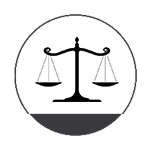 GIAO KẾT HỢP ĐỒNG MUA BÁN HÀNG HÓA
TRẢ LỜI ĐỀ NGHỊ GIAO KẾT HỢP ĐỒNG
Không chấp nhận đề nghị giao kết hợp đông
Đề nghị sửa đổi, bổ sung một số nội dung
Chấp nhận đề nghị giao kết hợp đồng
CHẤM DỨT ĐỀ NGHỊ GIAO KẾT HỢP ĐỒNG
Hết thời hạn mà bên được đề nghị không có ý kiến
Khi bên được đề nghị trả lời việc không chấp nhận toàn bộ nội dung của đề nghị giao kết.
Các bên thỏa thuận chấm dứt đề nghị giao kết.
02
Chủ thể của hợp đồng
Thời hạn hợp đồng
Phạt vi phạm và bồi thường thiệt hại
THỰC TRẠNG GIAO KẾT VÀ THỰC HIỆN HỢP ĐỒNG MUA BÁN HÀNG HÓA THEO PHÁP LUẬT CHUYÊN NGÀNH
Đối tượng của hợp đồng
Quyền và nghĩa vụ của các bên
Chấm dứt, đơn phương chấm dứt hợp đồng
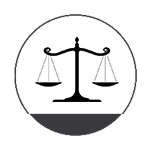 NỘI DUNG CỦA HỢP ĐỒNG MUA BÁN HÀNG HÓA
Nội dung của hợp đồng
Giá và phương thức thanh toán
Giải quyết tranh chấp
Buộc thực hiện đúng hợp đồng
02
THỰC TRẠNG GIAO KẾT VÀ THỰC HIỆN HỢP ĐỒNG MUA BÁN HÀNG HÓA THEO PHÁP LUẬT CHUYÊN NGÀNH
Phạt vi phạm
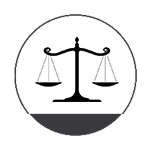 CHẾ TÀI DO VI PHẠM HỢP ĐỒNG
Bồi thường thiệt hại
Tạm ngừng thực hiện hợp đồng
02
THỰC TRẠNG GIAO KẾT VÀ THỰC HIỆN HỢP ĐỒNG MUA BÁN HÀNG HÓA THEO PHÁP LUẬT CHUYÊN NGÀNH
Đình chỉ thực hiện hợp đồng
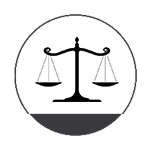 CHẾ TÀI DO VI PHẠM HỢP ĐỒNG
Huỷ bỏ hợp đồng
02
THỰC TRẠNG GIAO KẾT VÀ THỰC HIỆN HỢP ĐỒNG MUA BÁN HÀNG HÓA THEO PHÁP LUẬT CHUYÊN NGÀNH
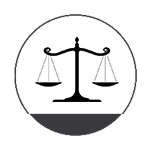 THỰC HIỆN HỢP ĐỒNG MUA BÁN HÀNG HÓA
Thực hiện đúng hợp đồng, đúng đối tượng, chất lượng, số lượng chủng loại, thời hạn, phương thức và các thỏa thuận khác
NGUYÊN TẮC THỰC HIỆN HỢP ĐỒNG MUA BÁN HÀNG HÓAz
Không được xâm phạm đến lợi ích của Nhà nước, lợi ích công cộng, quyền lợi ích hợp pháp của người khác
Thực hiện một cách trung thực, theo tinh thần hợp tác và có lợi nhất cho các bên, đảm bảo tin cậy lẫn nhau
02
THỰC TRẠNG GIAO KẾT VÀ THỰC HIỆN HỢP ĐỒNG MUA BÁN HÀNG HÓA THEO PHÁP LUẬT CHUYÊN NGÀNH
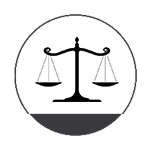 THỰC HIỆN HỢP ĐỒNG MUA BÁN HÀNG HÓA
NGUYÊ TẮC THỰC HIỆN HỢP ĐỒNG MUA BÁN HÀNG HÓA
02
Phương thức thương lượng, hòa giải
THỰC TRẠNG GIAO KẾT VÀ THỰC HIỆN HỢP ĐỒNG MUA BÁN HÀNG HÓA THEO PHÁP LUẬT CHUYÊN NGÀNH
Phương thức giải quyết tranh chấp hợp đồng theo thủ tục tố tụng tư pháp
Phương thức giải quyết bởi Trọng tài
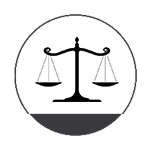 GIẢI QUYẾT TRANH CHẤP KHI VI PHẠM HỢP ĐỒNG MUA BÁN HÀNG HÓA
02
THỰC TRẠNG GIAO KẾT VÀ THỰC HIỆN HỢP ĐỒNG MUA BÁN HÀNG HÓA THEO PHÁP LUẬT CHUYÊN NGÀNH
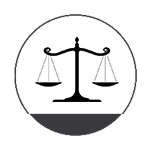 CÁC VẤN ĐỀ THƯỜNG GẶP PHẢI KHI KÝ HỢP ĐỒNG MUA BÁN HÀNG HÓA
VỀ THẨM QUYỀN KÝ KẾT HỢP ĐỒNG
Theo luật doanh ngiệp 2014 đại diện theo pháp luật của các doanh nghiệp được quy định như sau:
+ Doanh nghiệp tư nhân:  chủ Doanh nghiệp tư nhân là đại diện theo pháp luật
+ Công ty TNHH 1 thành viên, 2 thành viên, công ty cổ phần: Tổng giám đốc ( trừ trường hợp điều lệ quy định chủ tịch hội đồng thành viên hoặc chủ tịch hội đồng quản trị).
+ Công ty hợp danh: Các thành viên hợp danh
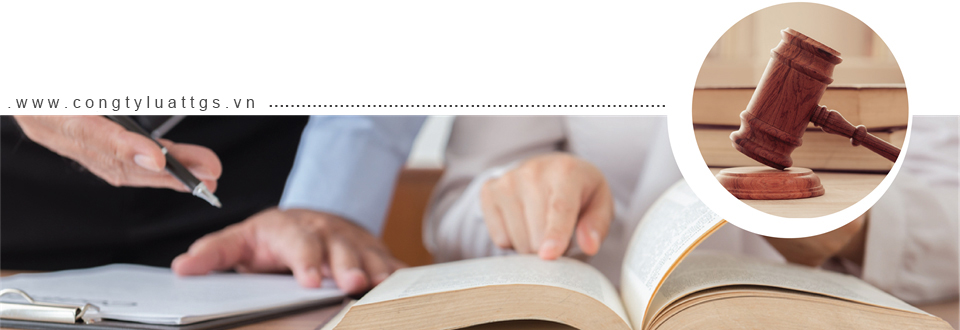 Ví dụ: Sau khi gửi trọn niềm tin vào một ngân hàng lớn là SEABank, VVF đã đồng ý mua 150 tỷ đồng trái phiếu của Công ty Cổ phần tập đoàn Vina Megastar, công ty này là một trong những khách hàng của Ngân hàng SEABank, với điều kiện SEABank sẽ đứng ra bảo lãnh và thanh toán toàn bộ cả gốc lẫn lãi nếu có chuyện bất trắc xảy ra. Tuy nhiên khi trái phiếu dến hạn doanh nghiệp gặp khó khăn về tài chính chưa thể thanh toán nghĩa vụ cho VVF, VVF đã yêu cầu SEABank thực hiện nghĩa vụ theo đúng thư bảo lãnh phát hành trái phiếu của Vina Megastar, nhưng sau một khoảng thời gian im hơi lặng tiếng SEABank bất ngờ phát đi thông cáo báo chí cho biết Ngân hàng này không chấp nhận thực hiện nghĩa vụ thanh toán theo nghĩa vụ bảo lãnh do phó tổng giám đốc Nguyễn Thị Hồng Giang ký, vì chứng thư bảo lãnh này do bà Giang ký không đúng thẩm quyền theo pháp luật và quy định của SEABank. Nếu dựa theo thông cáo này dường như yêu cầu của VVF đối với SEABank về việc thực hiện bảo lãnh số tiền 150 tỷ đồng là không có cơ sở nào và không thuộc trách nhiệm của Ngân hàng này.
02
THỰC TRẠNG GIAO KẾT VÀ THỰC HIỆN HỢP ĐỒNG MUA BÁN HÀNG HÓA THEO PHÁP LUẬT CHUYÊN NGÀNH
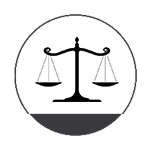 CÁC VẤN ĐỀ THƯỜNG GẶP PHẢI KHI KÝ HỢP ĐỒNG MUA BÁN HÀNG HÓA
THỜI HIỆU KHỞI KIỆN
Theo Điều 318 Luật thương mại:
 Thời hạn khiếu nại do các bên thỏa thuận, nếu các bên không có thoả thuận thì thời hạn khiếu nại được quy định như sau:
3 tháng, kể từ ngày giao hàng đối với khiếu nại về số lượng hàng hoá;
6 tháng, kể từ ngày giao hàng đối với khiếu nại về chất lượng hàng hoá; trong trường hợp hàng hoá có bảo hành thì thời hạn khiếu nại là ba tháng, kể từ ngày hết thời hạn bảo hành;
9 tháng, kể từ ngày bên vi phạm phải hoàn thành nghĩa vụ theo hợp đồng hoặc trong trường hợp có bảo hành thì kể từ ngày hết thời hạn bảo hành đối với khiếu nại về các vi phạm khác. 
14 ngày kể từ ngày giao hàng cho người nhận đối với thương nhân kinh doanh dịch vụ Logistics.
Ví dụ: Công ty TNHH Anh Tú chuyên sản xuất hàng may mặc, phân phối cho các công ty có nhu cầu tiêu thụ trong cả nước. Năm 2015 công ty này ký hợp đồng cung cấp áo sơ mi cho Công ty TNHH Hà Nguyễn trong 1 năm, tuy nhiên kết thúc 1 năm phía Công ty TNHH Hà Nguyễn vẫn chưa trả tiền cho bên Công ty TNHH Anh Tú. Hai bên làm biên bản đối chiếu công nợ, nhưng 8 tháng sau Công ty TNHH Hà Nguyễn vẫn chưa trả số tiền nợ cho Công ty TNHH Anh Tú, đồng thời khiếu nại chất lượng hàng hóa mà anh tú cung cấp là không bảo đảm chất lượng và đề nghị giảm tiền phải trả. Công ty TNHH Anh Tú không đồng ý và kiện Công ty TNHH Hà Nguyễn ra Tòa. Tuy nhiên theo Điều 318 Luật Thương mại 2005 hàng hóa này là hàng không có bảo hành, Công ty TNHH Hà Nguyễn khó có căn cứ khiếu nại Công ty TNHH Anh Tú về chất lượng hàng hóa, hơn nữa Công ty TNHH Hà Nguyễn cũng đã mất quyền khiếu nại.
02
THỰC TRẠNG GIAO KẾT VÀ THỰC HIỆN HỢP ĐỒNG MUA BÁN HÀNG HÓA THEO PHÁP LUẬT CHUYÊN NGÀNH
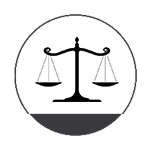 CÁC VẤN ĐỀ THƯỜNG GẶP PHẢI KHI KÝ HỢP ĐỒNG MUA BÁN HÀNG HÓA
NGUYÊ TẮC THỰC HIỆN HỢP ĐỒNG MUA BÁN HÀNG HÓA
HỢP ĐỒNG THANH TOÁN BẰNG NGOẠI TỆ
Điều 22 pháp lệnh sửa đổi, bổ sung một số điều của pháp lệnh ngoại hối 
“Trên lãnh thổ VN, mọi giao dịch, thanh toán, niêm yết, quảng cáo, báo giá, định giá, ghi giá trong hợp đồng, thỏa thuận và các hình thức tương tự khác của người cư trú, người không cư trú không được thực hiện bằng ngoại hối, trừ các trường hợp được phép theo quy định của Ngân hàng Nhà nước VN”.
Ví dụ điển hình: Theo nội dung vụ án, ông T.Q.T. và bà N.T.N.T. ký hợp đồng cung cấp dịch vụ (ghi giá bằng USD) với công ty TNHH luật H. Sau khi ký hợp đồng, ông T. đã thanh toán trực tiếp bằng tiền mặt, trong đó có 2 lần đóng bằng USD, với tổng số tiền là 4.000 USD và 1 lần đóng hơn 18 triệu đồng cho công ty H. Khi giao tiền hai bên có làm biên nhận.
Sau khi đóng tiền, nguyên đơn đã chờ hơn 3 năm nhưng không thấy bên bị đơn tiến hành theo hợp đồng. Nguyên đơn nhiều lần gửi thư yêu cầu bị đơn hoàn trả số tiền đã đóng nhưng bị từ chối, vì thế ông T. đã khởi kiện công ty H ra TAND yêu cầu xét xử công ty H trả lại số tiền trên.
02
THỰC TRẠNG GIAO KẾT VÀ THỰC HIỆN HỢP ĐỒNG MUA BÁN HÀNG HÓA THEO PHÁP LUẬT CHUYÊN NGÀNH
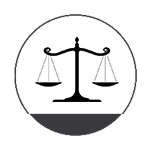 CÁC VẤN ĐỀ THƯỜNG GẶP PHẢI KHI KÝ HỢP ĐỒNG MUA BÁN HÀNG HÓA
NGUYÊ TẮC THỰC HIỆN HỢP ĐỒNG MUA BÁN HÀNG HÓA
GIẢI QUYẾT TRANH CHẤP
Chỉ rõ là trung tâm trọng tài giải quyết tranh chấp
Mâu thuẫn này thì ra Trung tâm trọng tài nào hoặc nếu không thì phải chỉ ra Tòa án
02
THỰC TRẠNG GIAO KẾT VÀ THỰC HIỆN HỢP ĐỒNG MUA BÁN HÀNG HÓA THEO PHÁP LUẬT CHUYÊN NGÀNH
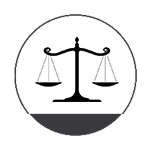 NGUYÊN NHÂN DẪN ĐẾN CÁC TRANH CHẤP VỀ HỢP ĐỒNG MUA BÁN HÀNG HÓA CỦA CÁC DOANH NGHIỆP VIỆT NAM
Hợp đồng được ký kết sơ sài, không quy định đầy đủ quyền và nghĩa vụ của các bên
Thiếu biện pháp phòng ngừa rủi ro, hoặc không am hiểu chế tài và các biện pháp có thể bảo vệ mình
Vi phạm chất lượng số lượng, chủng loại và giấy tờ tài liệu kèm theo hàng hóa
Do đã nhận tiền đặt cọc trước nhưng không giao hàng
Do không ký hoàn tất hồ sơ giao hàng, biên bản nghiệm thu lắp đặt xác nhận tiền hàng
03
BẤT CẬP TRONG QUÁ TRÌNH ÁP DỤNG PHÁP LUẬT  VỀ CÁC LOẠI HỢP ĐỒNG CỤ THỂ TRONG PHÁP LUẬT CHUYÊN NGÀNH VÀ ĐỀ XUẤT HƯỚNG HOÀN THIỆN
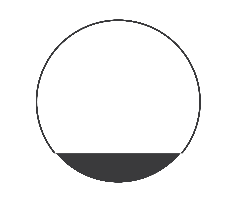 1
BẤT CẬP TRONG QUÁ TRÌNH ÁP DỤNG CÁC QUY ĐỊNH CỦA PHÁP LUẬT VỀ HỢP ĐỒNG
Khái niệm chế tài “Buộc thực hiện đúng hợp đồng”
1
Chế tài phạt vi phạm hợp đồng
2
Chế tài tạm ngừng thực hiện hợp đồng
Các quy định về hợp đồng chưa tập trung, thống nhất
3
4
03
BẤT CẬP TRONG QUÁ TRÌNH ÁP DỤNG PHÁP LUẬT  VỀ CÁC LOẠI HỢP ĐỒNG CỤ THỂ TRONG PHÁP LUẬT CHUYÊN NGÀNH VÀ ĐỀ XUẤT HƯỚNG HOÀN THIỆN
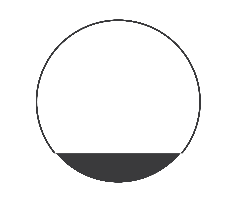 2
ĐỊNH HƯỚNG HOÀN THIỆN PHÁP LUẬT
Hoàn thiện các quy định nội dung về hợp đồng trong BLDS như: khái niệm hợp đồng, giao kết hợp đồng, phạt hợp đồng, các loại hợp đồng…; thống nhất sự tản mát bằng những quy định cụ thể trong BLDS trở thành luật chung cho các luật chuyên ngành.
Vẫn hoàn thiện quy định hợp đồng trong BLDS nhưng chỉ hoàn thiện những nền móng cơ bản, còn lại các quy định khác trong BLDS và những quy định tản mát thì xây dựng một đạo luật riêng biệt điều chỉnh..
Xây dựng Luật Hợp đồng thống nhất
Kết hợp pháp điển hóa nội dung pháp luật hợp đồng với việc bóc tách quan hệ hợp đồng trong BLDS và thống nhất sự tản mát bằng cách tập hợp các quy định trong các luật chuyên ngành, văn bản dưới luật, sau đó hệ thống và xây dựng thành một đạo luật riêng biệt điều chỉnh quan hệ hợp đồng tiến bộ và phù hợp với thông lệ thế giới.
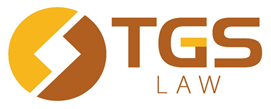 THANK YOU FOR LISTENING
LIÊN HỆ:
CÔNG TY LUẬT TNHH TGS 
Địa chỉ: Số 5/24, Ngõ 1, Trần Quốc Hoàn, Dịch Vọng Hậu, Cầu Giấy, Hà Nội.
Tổng đài tư vấn: 1900.8698
Emai: contact@tgslaw.vn 
Website: www.congtyluattgs.vn | www.tgslaw.vn
GIẢI ĐÁP CÂU HỎI VÀ Ý KIẾN THẮC MẮC